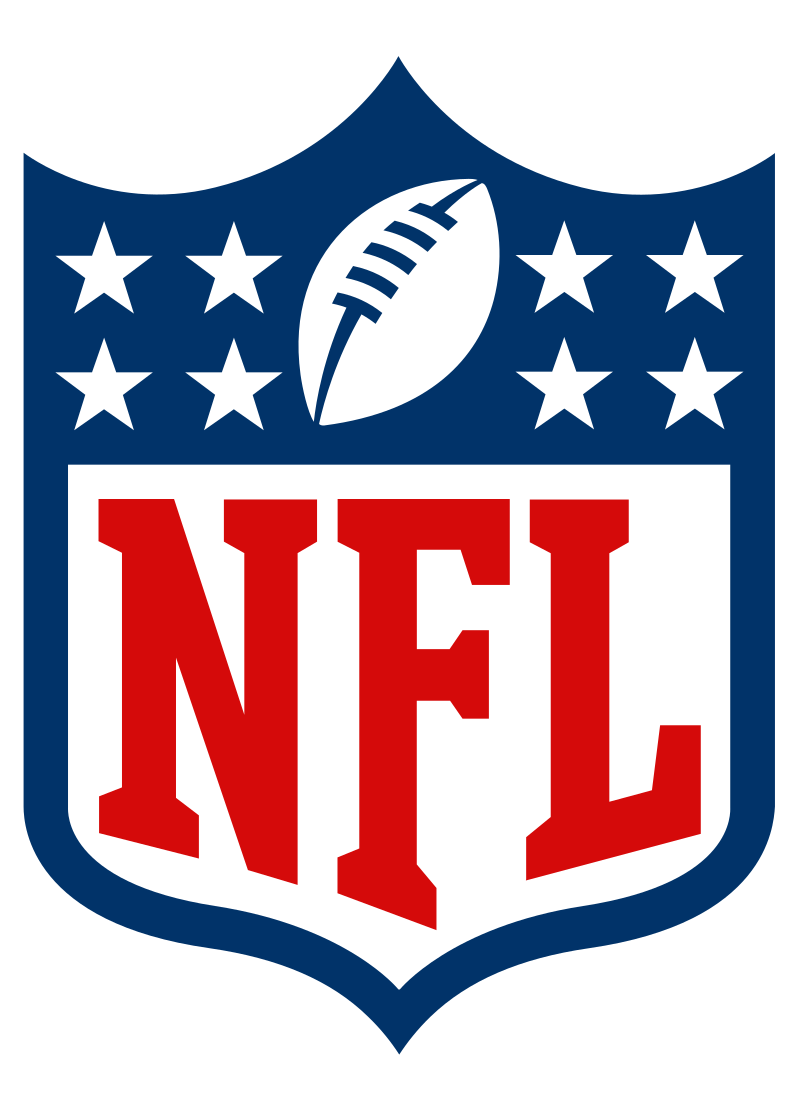 WOMEN
IN SPORTS
NFL Coaching
By: Sophie Navarrete
DR. JENNIFER WELTER
First woman to coach in the NFL 
Arizona Cardinals in 2015 
defensive team (linebackers)
JENNIFER KING
First black woman to assistant coach in the NFL 
She is the second female assistant coach in the NFL
Carolina Panthers 
She made history in 2021
EMILY ZALER
First female coach in Denver Broncos (full-time) (2020)
Strength and Conditioning Coach
Bill Walsh Diversity Fellowship
MARIANNA SALAS
defensive coaching research fellow for the Baltimore Ravens (2023-present)
helps defensive coaching staff with strategizing and game planning
https://www.youtube.com/watch?v=R3fBuZZMG-Y (0:50-1:45)
Commitment to DEI 
Help women working in College Football to transition into Pro Football
Opportunity to network
2 days full of panels, breakouts sessions, and presentations
“Participants get an exclusive look into coaching, strength and conditioning, player personnel, team operations, football administration, research and strategy, video and equipment”
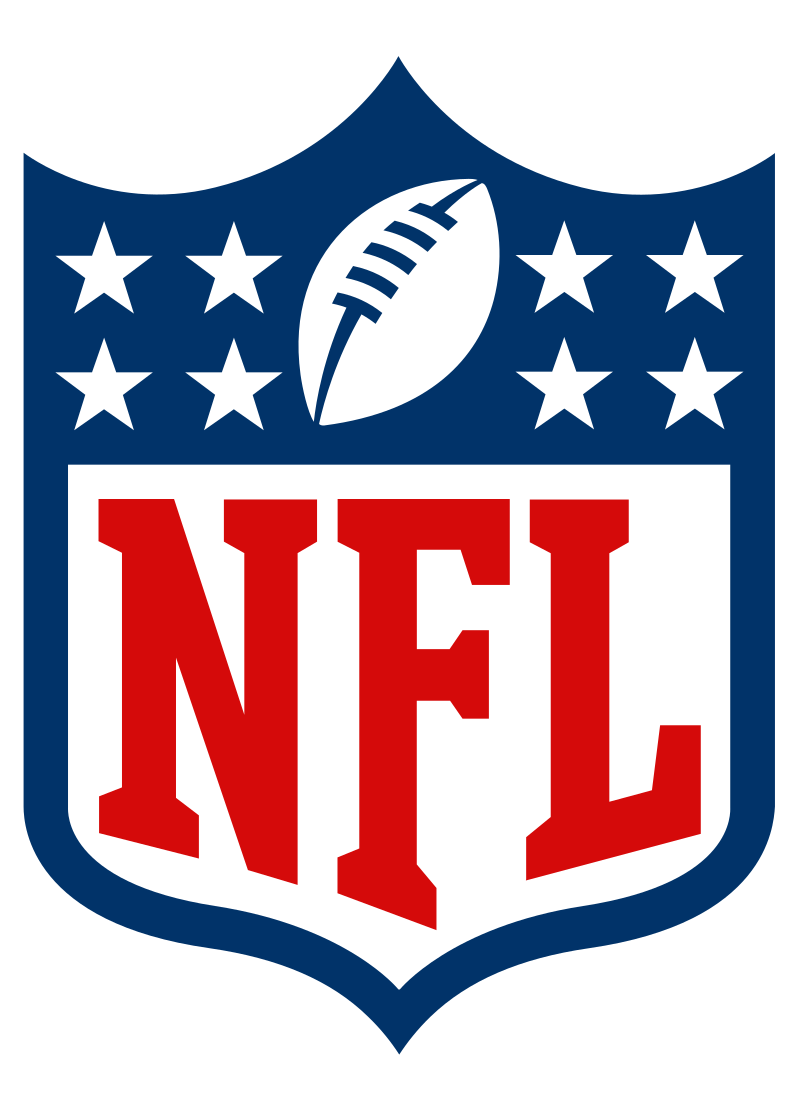 Sources:
https://www.youtube.com/watch?v=R3fBuZZMG-Y
https://operations.nfl.com/inside-football-ops/inclusion/nfl-womens-forum/
https://exsci.cuchicago.edu/11-female-coaches-who-made-history/